Daily Learning Target
Spencer County expects all teachers to have at least one learning target for each lesson.
These should be written in student friendly terms and based on the standard being covered.
In addition to being a part of the learning template it is expected that teachers write them on the board, and intentionally integrate them throughout their lesson.
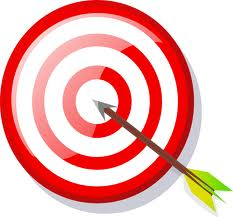